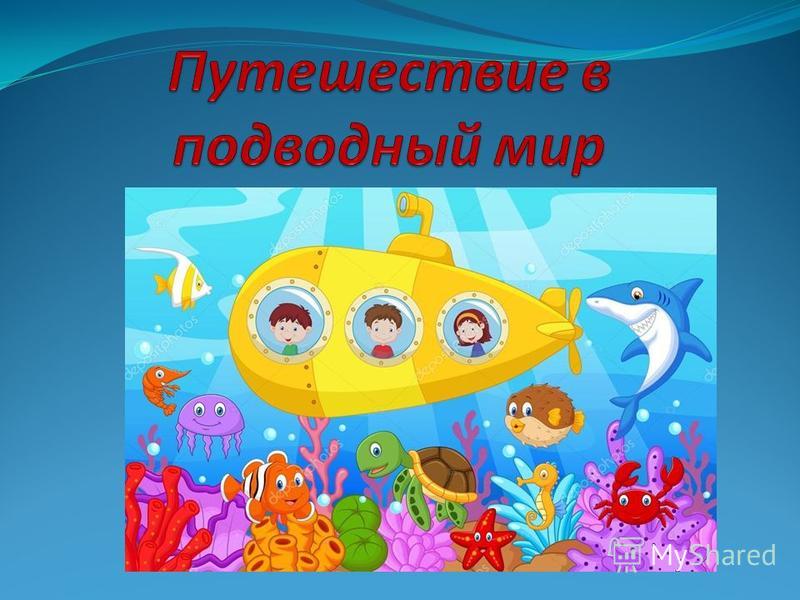 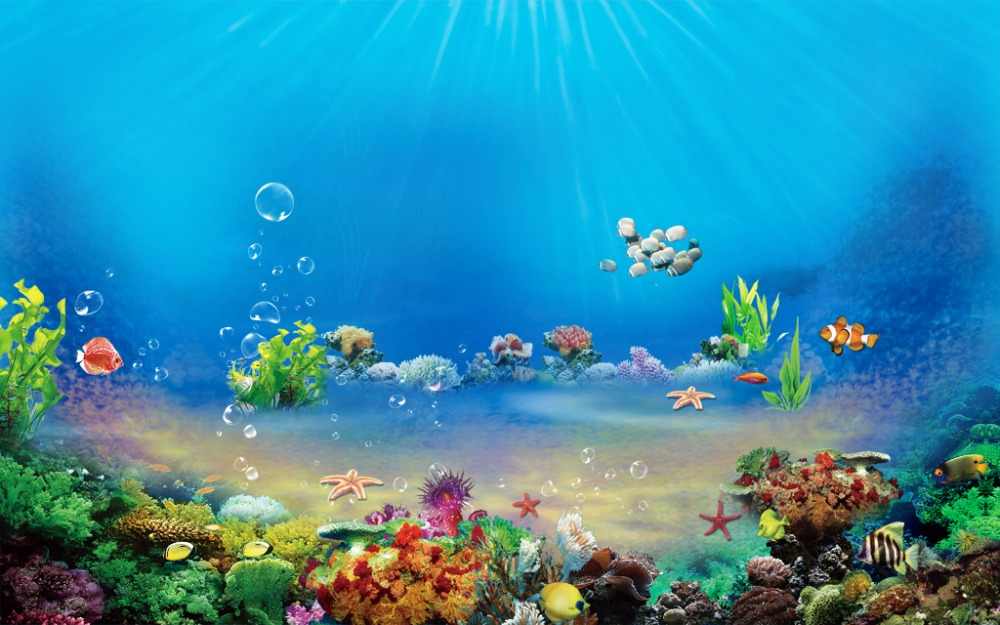 Цели: 1. Закреплять  названия геометрических фигур (круг, квадрат, треугольник, овал).2.Упражнять в счете до 3х, в ориентации в пространстве.
3.Развивать мышление,  зрительную память, внимание.3. Воспитывать интерес к занятиям.
Покажи рыбку, которая плавает выше всех.Какая плавает ниже всех?А какая посередине?
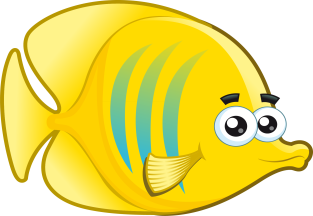 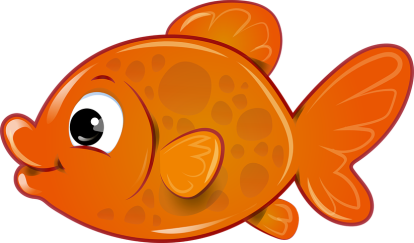 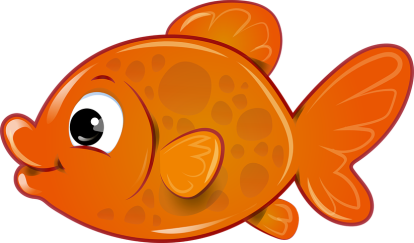 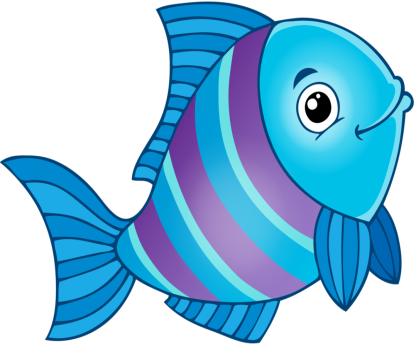 Посчитай сколько больших рыб?А сколько маленьких?
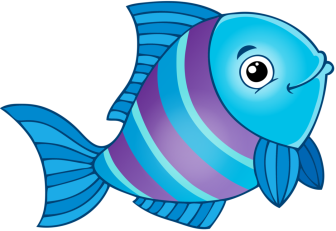 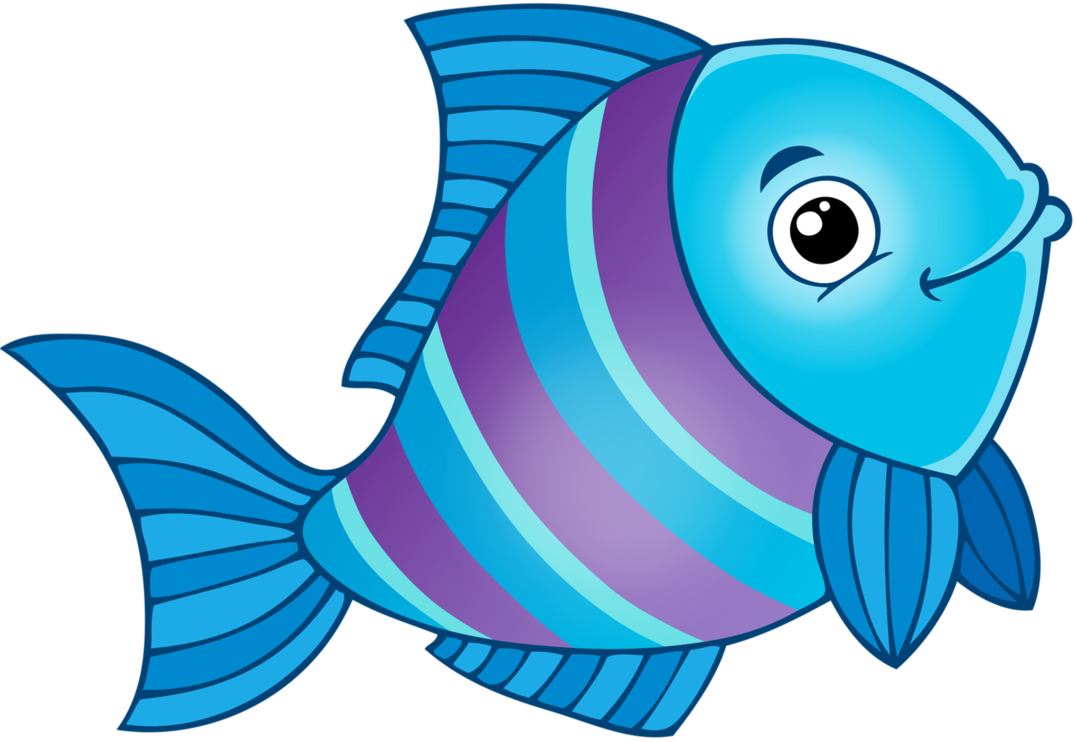 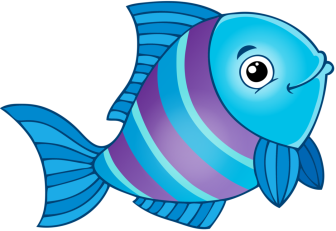 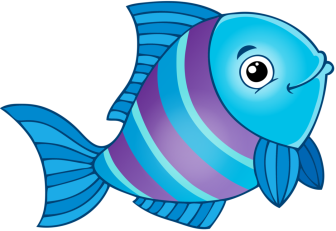 Посчитай сколько черепашек, сколько рыб, сколько осьминогов.
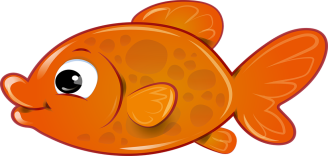 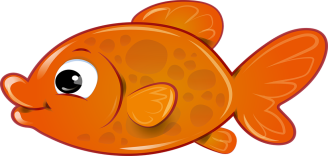 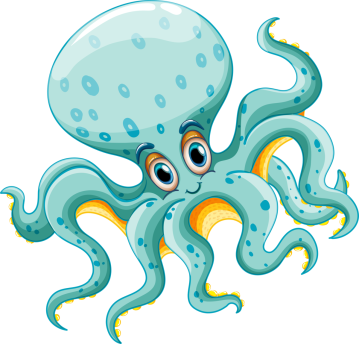 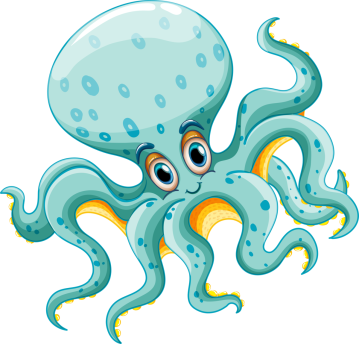 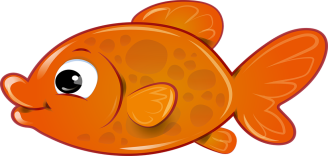 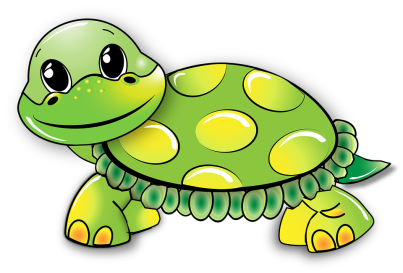 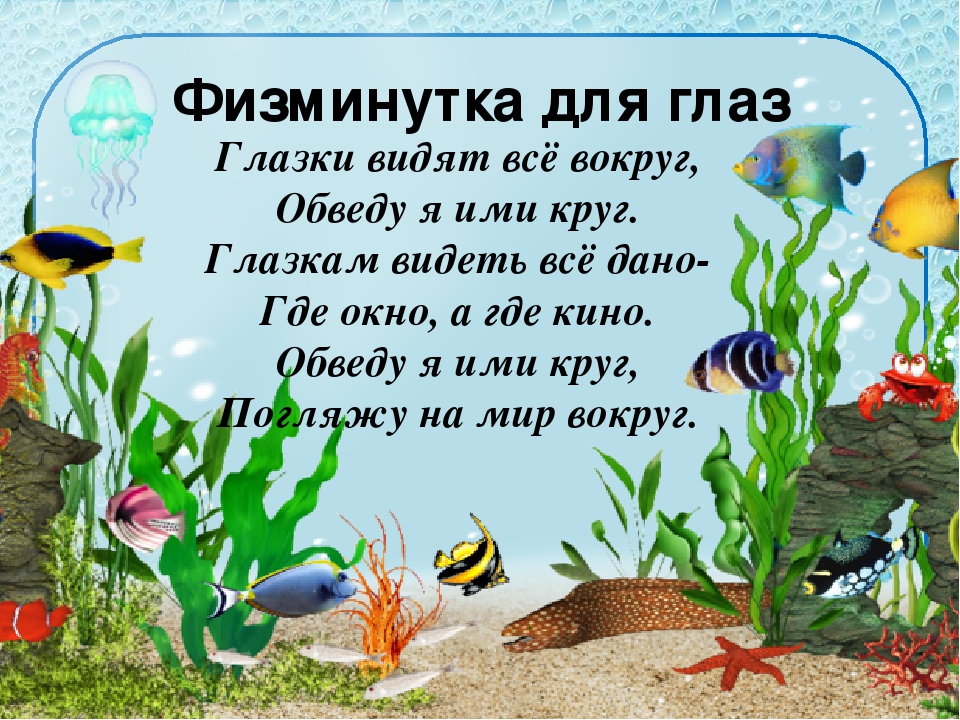 Рыбки потеряли свои фигуры. Помоги найти их и скажи как они называются.
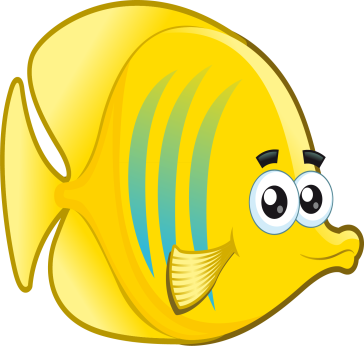 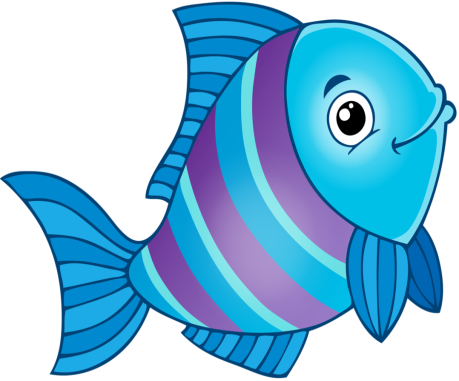 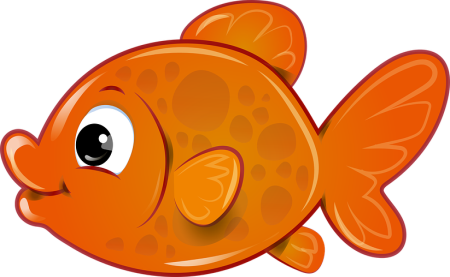 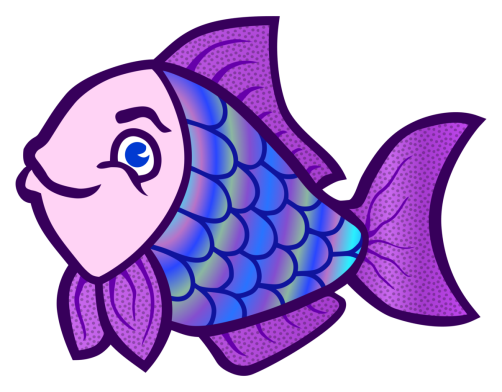 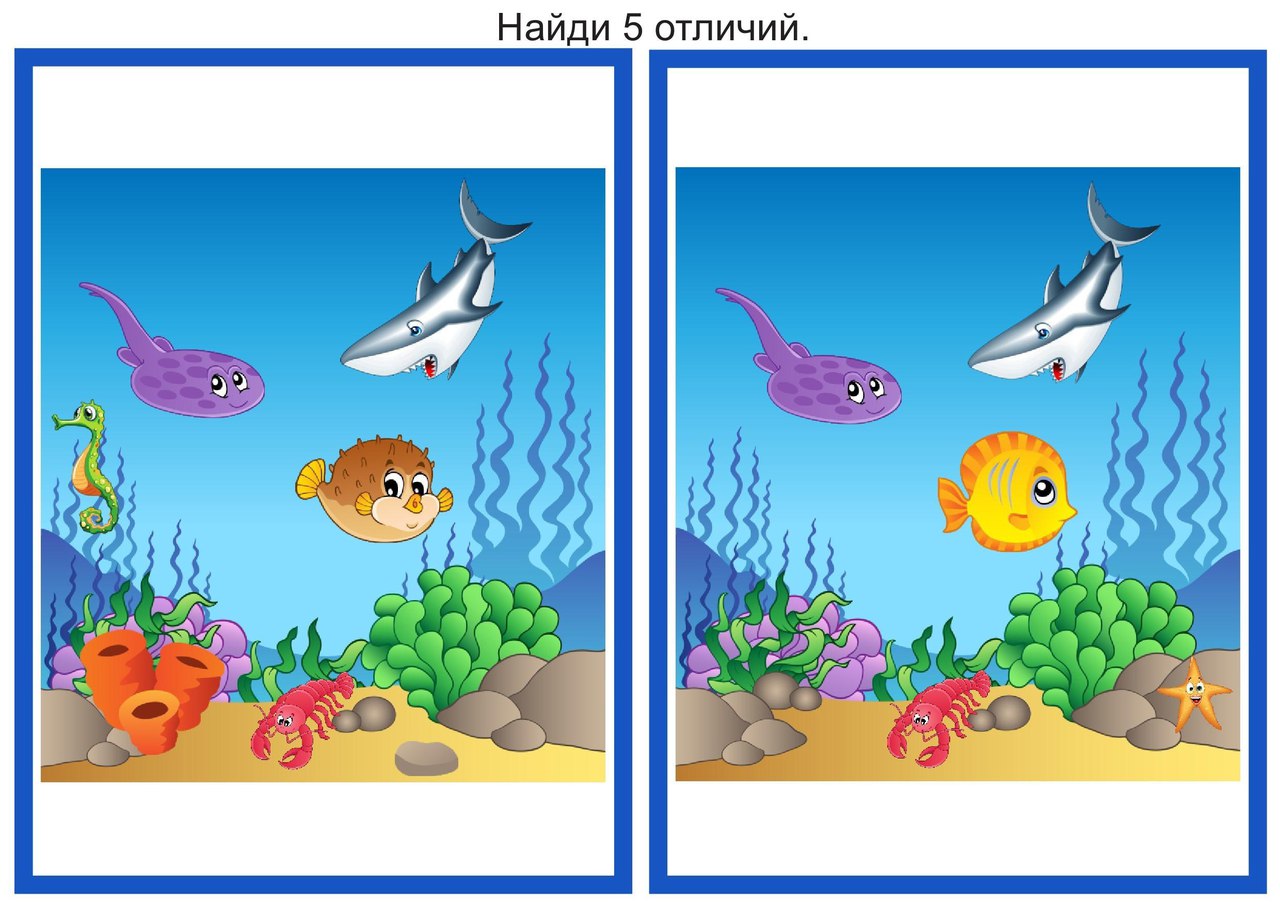 Найди тень
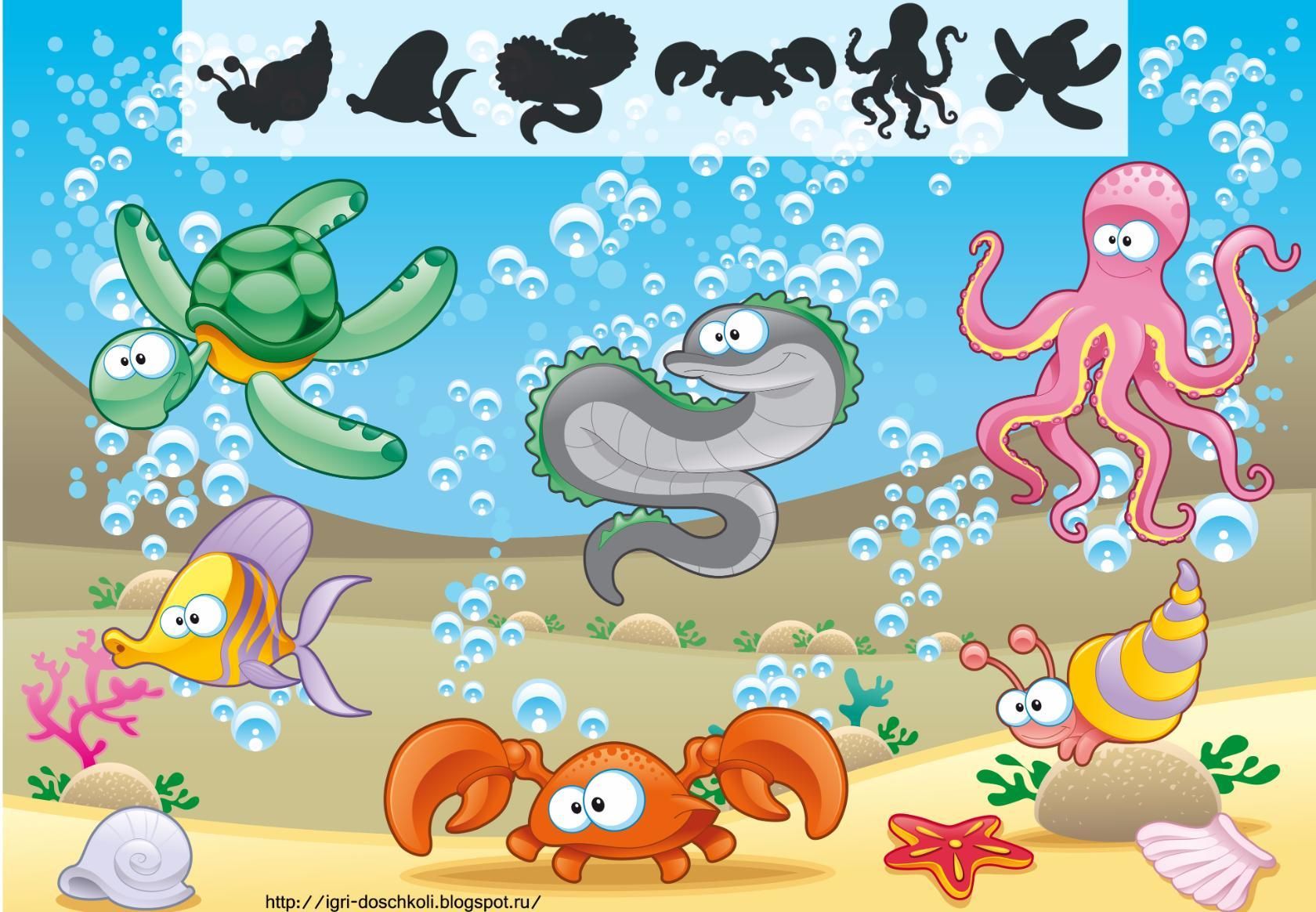 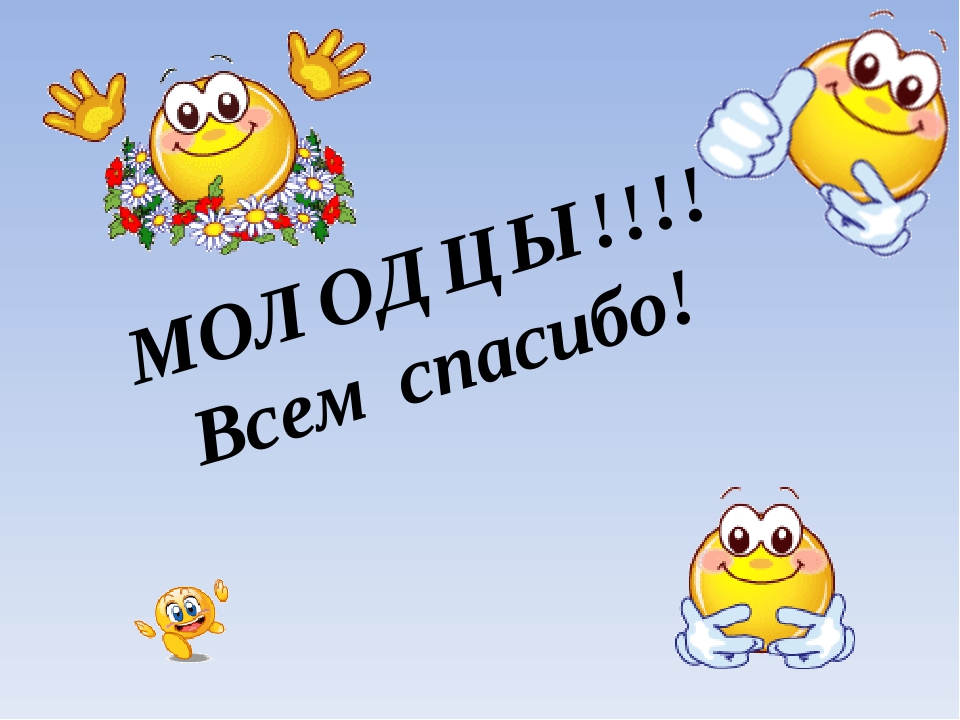